必修第一册
微课时11　海水的性质、运动及海洋与人类活动
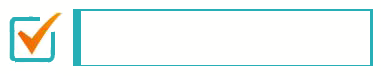 新课标要求
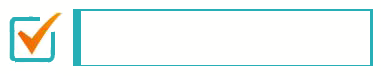 一维过关——过考点
一、 （K1）海水的性质
太阳辐射
海水蒸发
低纬度
夏季
高
盐类物质与海水质量
35‰
稍低
较高
蒸发量
质量
深度
（压力）
温度和盐度
密度跃层
差异很
大
二、 （K2）海水的运动
风力
风速
地震
坍塌
强风
周期性
太阳
潮
汐
流速和流向
暖流
寒流
沿岸气候
渔业生产
三、 （K3）海洋与人类活动
油气资源
运输空间
生产
生活空间
海岸带
海洋环境问题
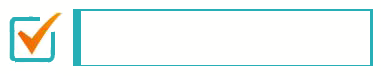 二维过关——过易错
易错提醒1　海水的热量收入主要来自地球内部。
海水的热量收入主要来自太阳辐射。
易错提醒2　海水盐度从赤道向两极减小。
海水盐度从两个副热带海区向两侧的低纬和高纬减小。
易错提醒3　潮汐的动力主要是大气运动。
潮汐的动力主要是天体的引潮力。
易错提醒4　暖流的水温一定高于寒流。
暖流的水温不一定高于寒流。
易错提醒5　渔场一定形成在寒暖流交汇处。
渔场不一定形成在寒暖流交汇处。
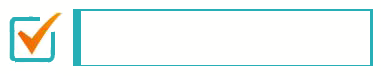 三维过关——过典题
（2024届·江苏合格考）下图为8月大西洋表层海水温度、盐度、密度随纬度变化示意图。读图完成（1）～（2）题。
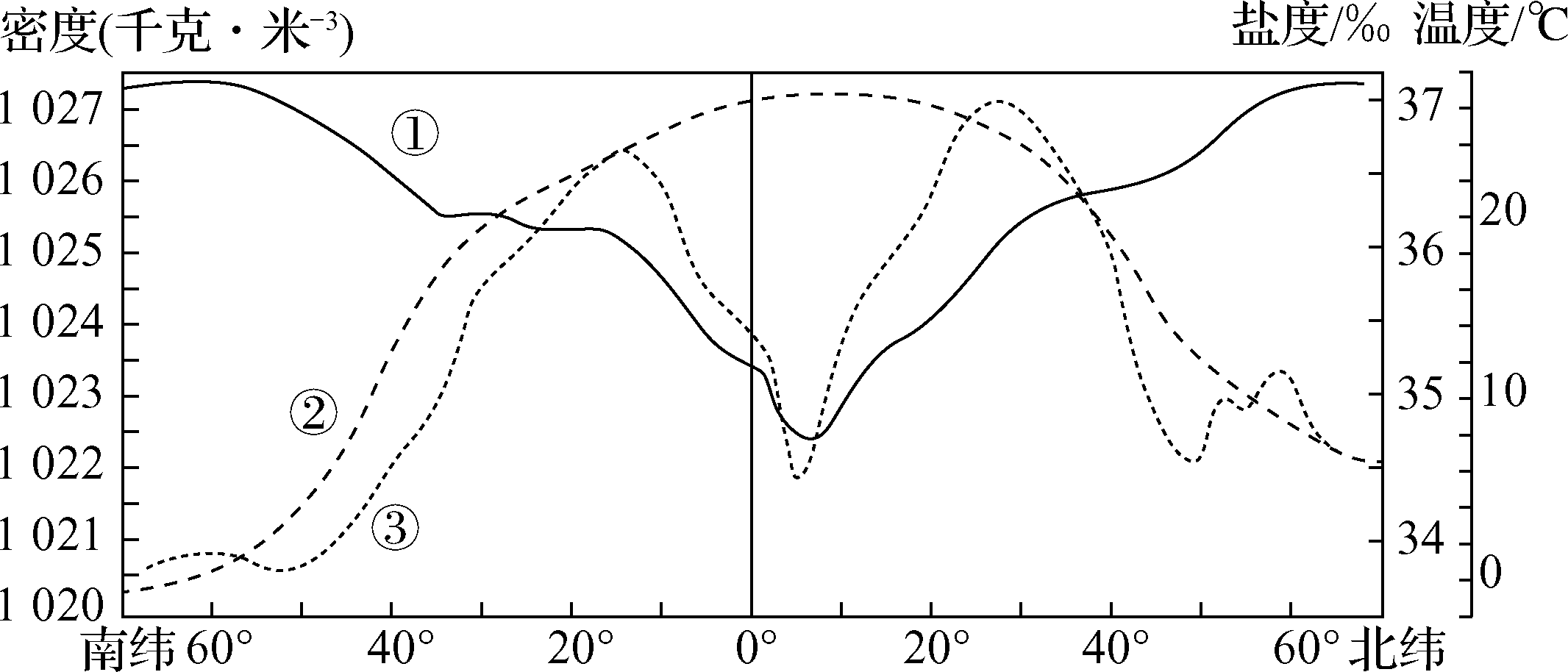 A
（1） （K1）图中曲线①②③分别表示（　A　）
（2） （K1）下列关于8月大西洋表层海水性质的叙述正确的是（　B　）
B
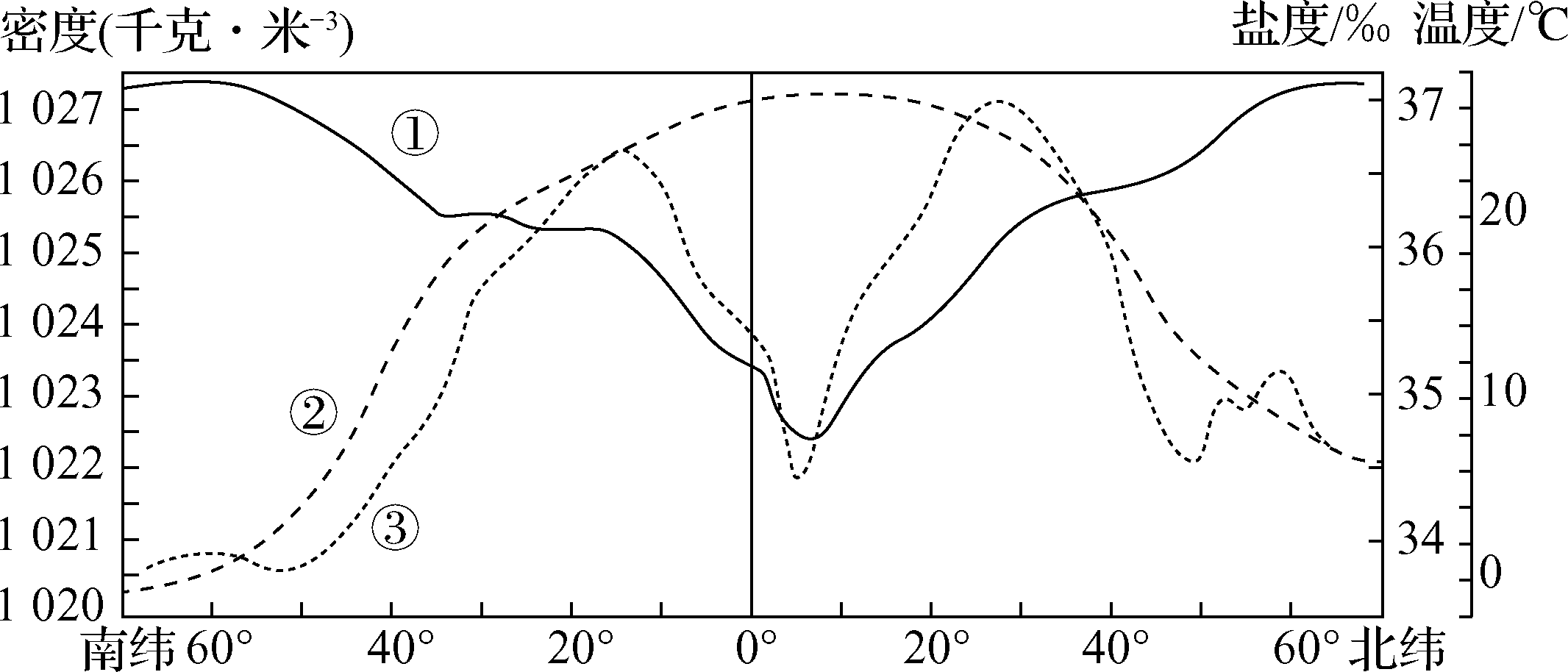 【解析】 第（1）题，海水的密度与温度呈负相关，由赤道向南、北两极递增；海水的温度主要受太阳辐射影响，由赤道向南、北两极递减；海水的盐度主要由副热带海区向南、北两侧递减，A正确，B、C、D错误。第（2）题，海水的密度主要受温度、盐度等影响，温度越高，密度越小，密度大致由低纬向高纬递增，A错误；海水的盐度主要受降水量和蒸发量的影响，由副热带向南、北两侧递减，B正确；海水的温度主要受太阳辐射影响，由低纬向高纬递减，C错误；密度大小主要受温度的影响，同时也受盐度影响，D错误。
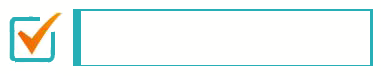 四维过关——合格测
一、 单项选择题
知识点1. 海水的性质
读图，回答1～2题。
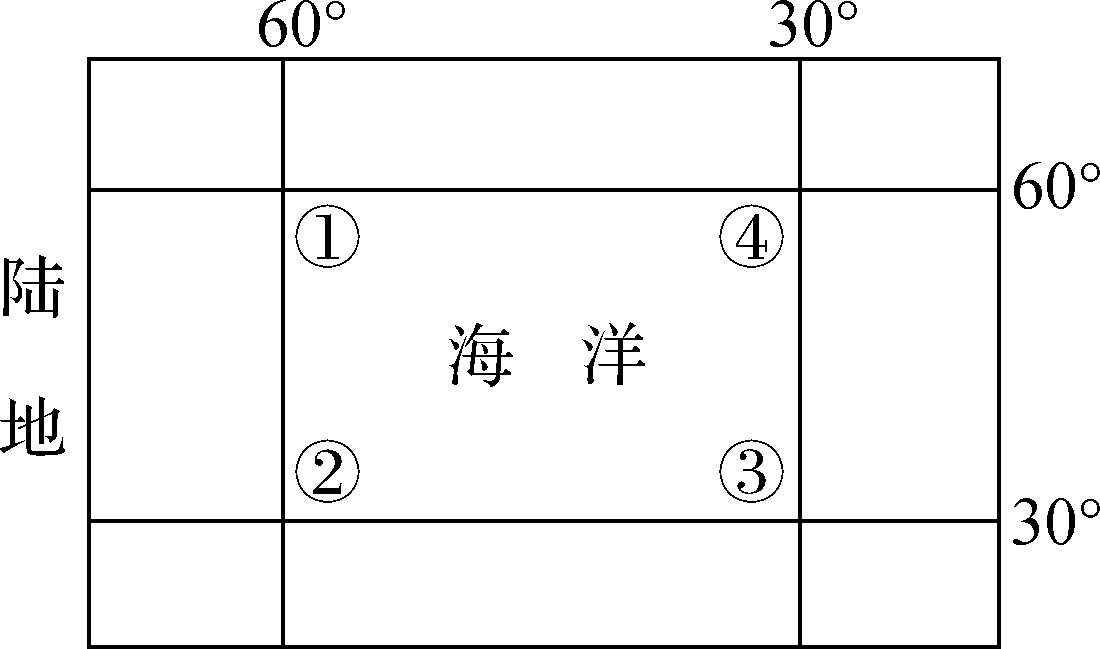 C
1. （K1）形成图中①、②两处海水温度差异的主要原因是（　C　）
B
2. （K1）图中四处海域温度由高到低排序正确的是（　B　）
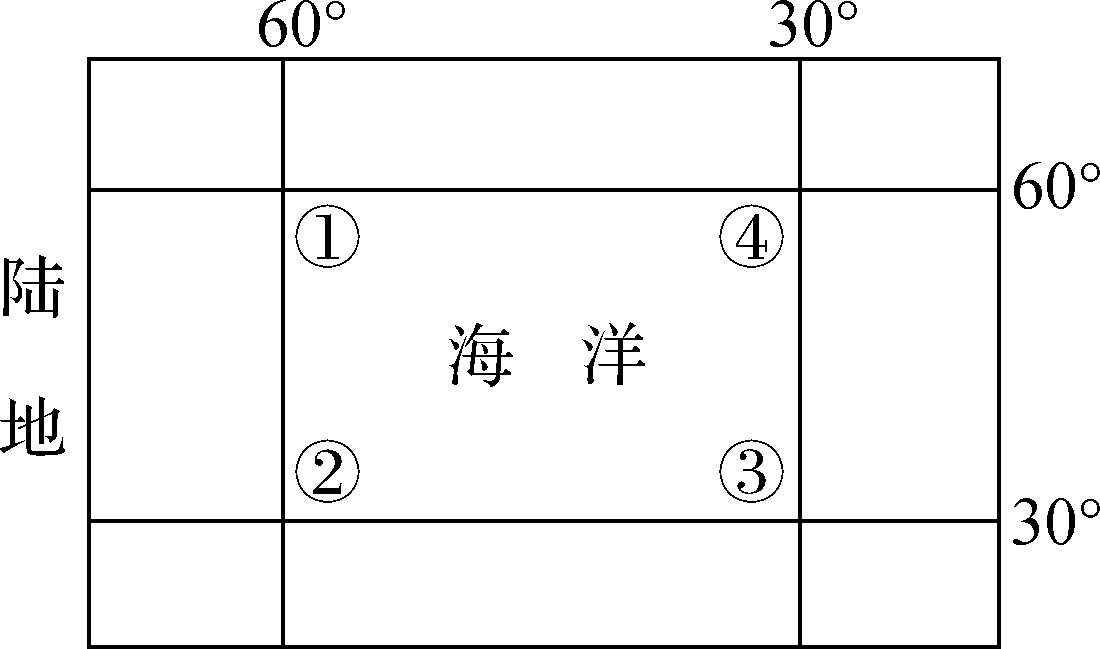 【解析】 第1题，图中①处较②处纬度高，因此水温较低，主要是因为海水从低纬向高纬获得的太阳辐射减少。第2题，②、③两处水温高于①、④两处；②处为暖流，③处为寒流，②处水温高于③处；①处为寒流，④处为暖流，①处水温低于④处，故四处海域温度由高到低排序正确的是②＞③＞④＞①。
（2025届·苏州合格考模考）苏州某中学地理兴趣小组利用水杯、浮漂和长尾夹等工具进行海水密度影响因素模拟实验。下图为实验结果，甲、乙两杯水仅温度不同，丙、丁两杯水仅盐度不同。据此完成3～4题。
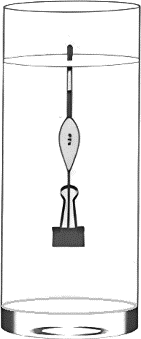 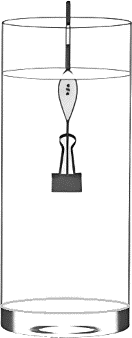 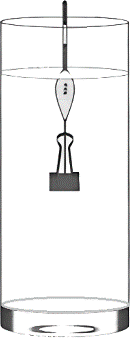 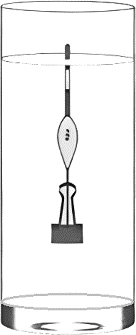 甲	    乙		       丙		丁
C
3. （K1）根据实验结果推测（　C　）
① 甲水温高于乙	② 乙水温高于甲	③ 丙盐度高于丁	④ 丁盐度高于丙
B
4. （K1）下列关于大洋表层海水密度的说法正确的是（　B　）
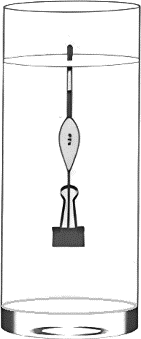 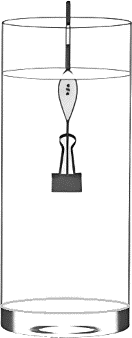 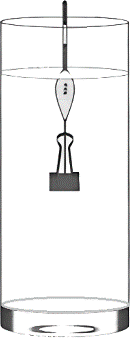 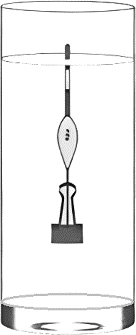 甲	    乙		       丙		丁
【解析】 第3题，读图可知，甲、乙两杯水仅温度不同，甲图浮漂出露多，说明密度较大，温度较低的水密度较温度较高的水密度大，所以甲水温低于乙，①错误，②正确；丙、丁两杯水仅盐度不同，丙图浮漂出露多，说明密度较大，盐度较高的水密度较盐度较低的水密度大，所以丙盐度高于丁，③正确，④错误。第4题，海水密度在两极海域达到最大，A错误；低纬度温度高，盐度较低，因此密度较小，高纬度温度低，海水密度高，因此世界海水密度分布由低纬向高纬递增，B正确；世界海水密度分布由低纬向高纬递增，海水密度主要由温度和盐度共同决定，C、D错误。
知识点2. 海水的运动
（2024届·南京合格考模考）2023年12月15日（农历冬月初三），山东省威海市乳山牡蛎文化节活动开幕。家住威海市的小明提前查询当日潮汐曲线并参加了赶海活动。据此完成5～6题。
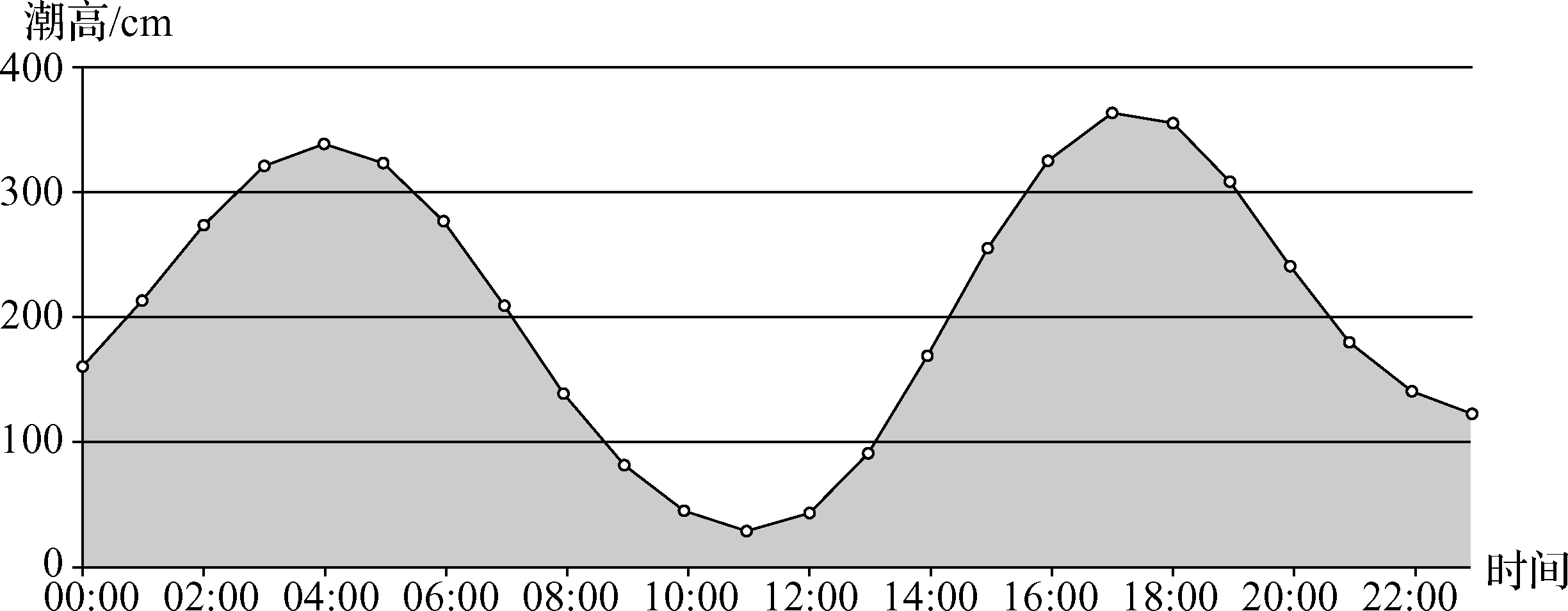 C
5. （K2）潮汐现象产生的主要原因是（　C　）
C
6. （K2）小明参加赶海活动的时间段可能是（　C　）
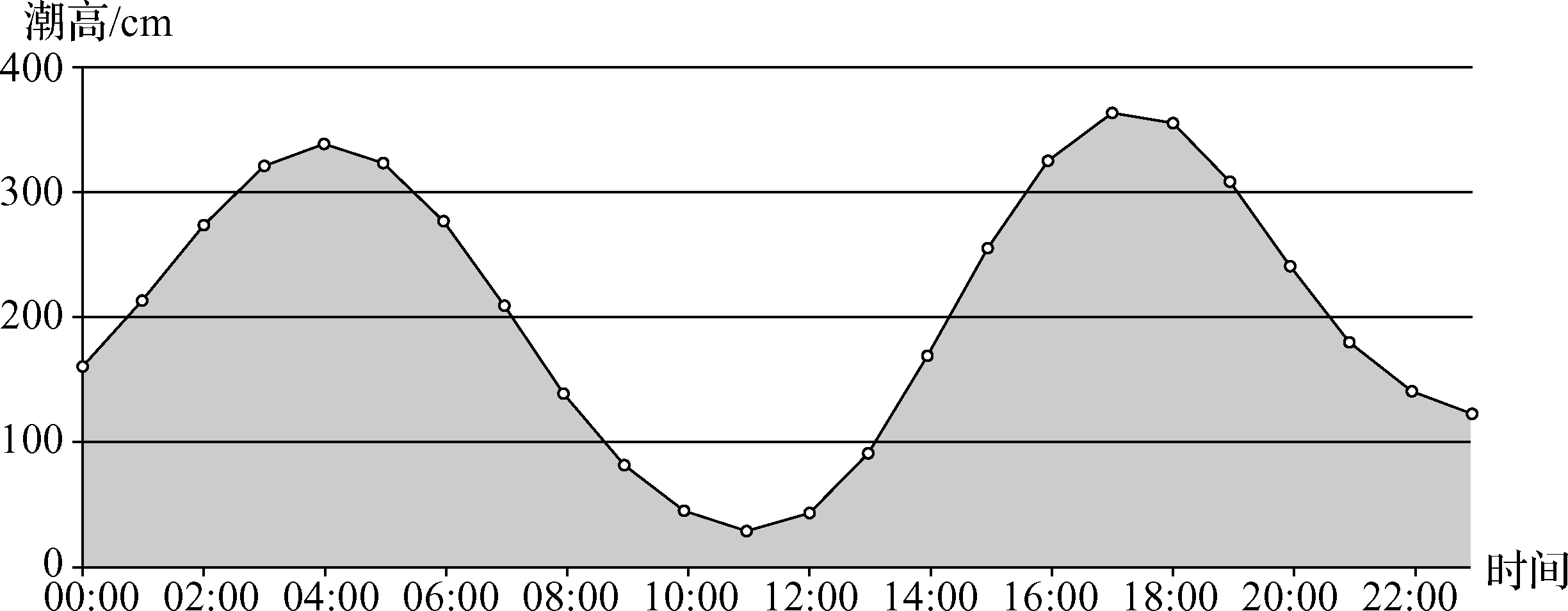 【解析】 第5题，结合所学知识可知，潮汐是地球上的海洋表面受到太阳和月球的潮汐引力作用而引起的海水涨落现象，故潮汐形成的主要原因是天体引潮力作用，C正确；潮汐现象产生与入海径流的变化、海底地壳变动、盛行风的吹拂关系不大，A、B、D错误。第6题，读图并结合所学知识可知，赶海必须在大潮退下之后，贝壳等会随着潮退裸露在沙滩上，最适合赶海，且最好是在白天。图中显示0：00～2：00潮汐高度逐渐增加，且潮高较高；4：00～6：00虽然潮高在下降，但潮高仍然较高，危险系数高，不适合赶海，A、B错误；10：00～12：00时间内，大潮正处于最后的退潮时间段，最适合赶海，C正确；17：00～19：00潮高逐渐升至最高，然后再下落，处于最危险时间段，D错误。
（2025届·常州合格考模考）“潮汐发电”是海洋能利用中发展最早、规模最大、技术较成熟的一种方式。下图是潮汐发电原理示意图。据此完成7～8题。
D
7. （K2）利用潮汐发电，一天中发电次数为（　D　）
A
8. （K2）下列地区中，潮汐能资源最丰富的是（　A　）
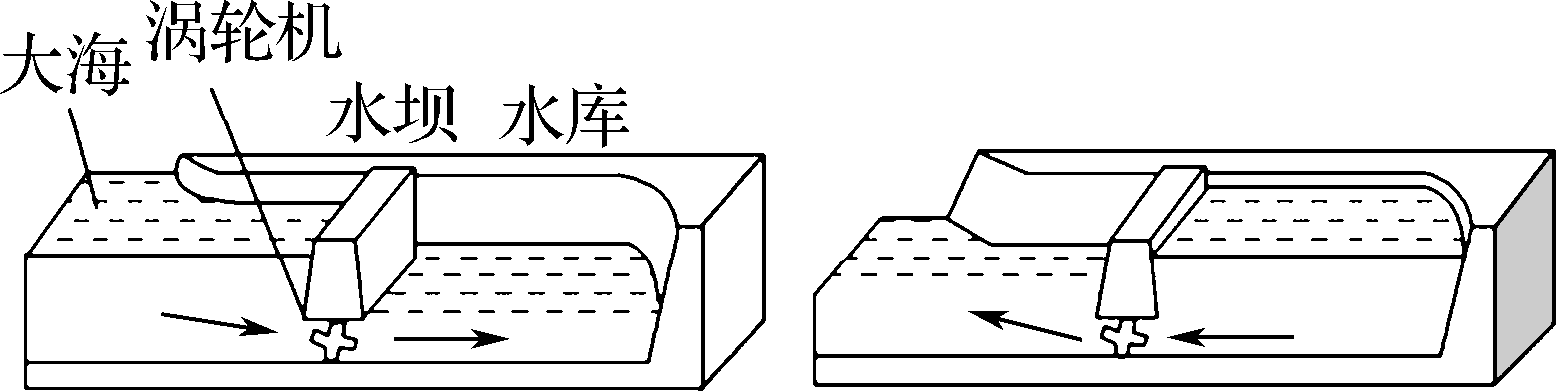 【解析】 第7题，读图可知，涨潮和落潮均可以发电一次，一般一天中涨潮两次、落潮两次，因此利用潮汐发电，一天可以发电次数为四次，D符合题意。第8题，杭州湾为喇叭口形的海湾，加上河水顶托、盛行风助推，形成我国潮位最高的涌潮，使得海水涨落幅度大，蕴藏的潮汐能资源最丰富，A符合题意；与杭州湾相比，渤海湾、北部湾、大亚湾等高潮位较低，蕴藏的潮汐能相对较少，排除B、C、D。
知识点3. 海洋与人类活动
（2025届·泰州中学合格考模考）某年墨西哥湾发生漏油事件，造成严重的海洋污染。有关专家担心浮油可能“侵入”大西洋，甚至漂向欧洲沿海。读墨西哥湾海域示意图，回答9～10题。
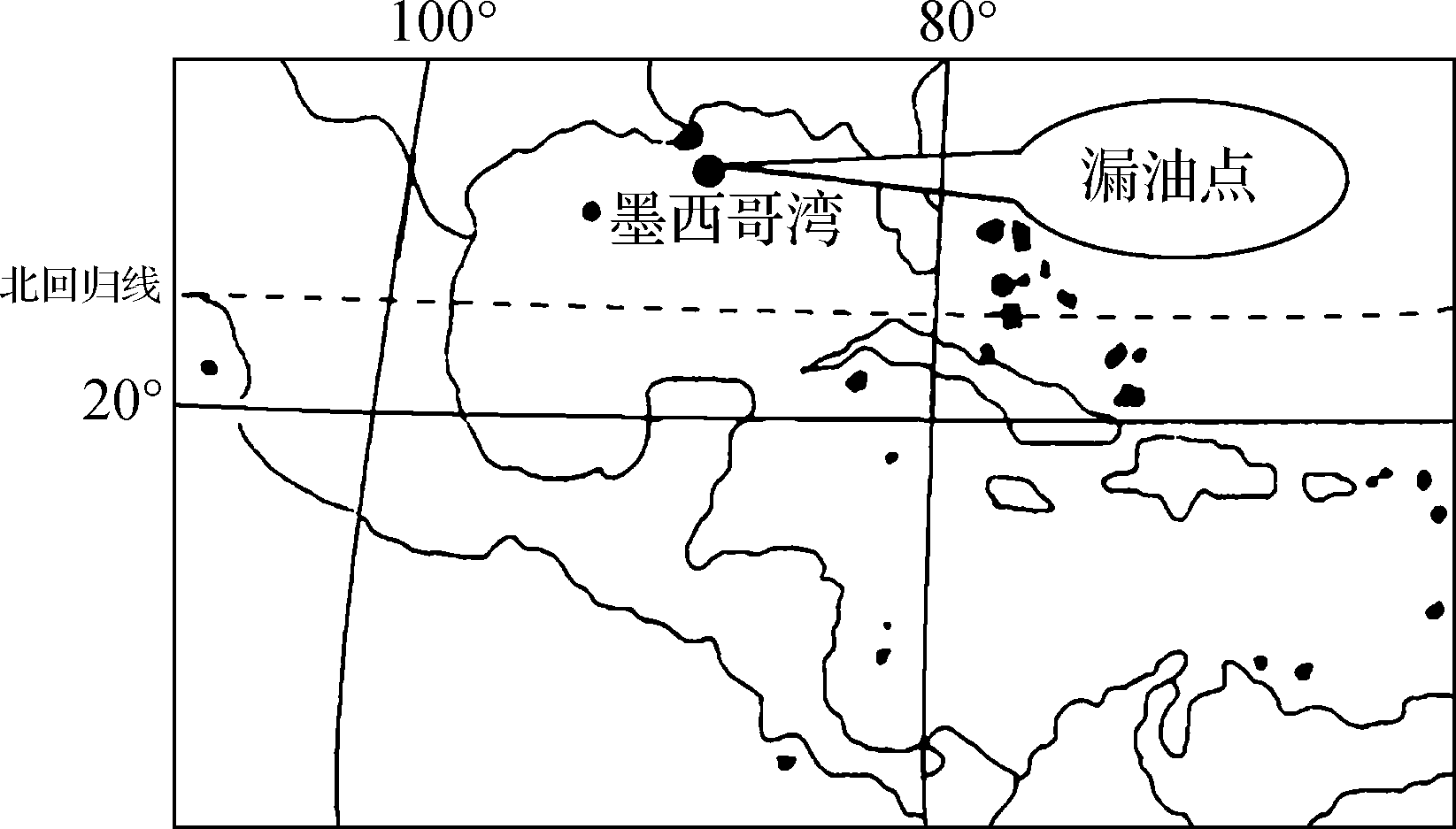 B
9. （K2）可能使浮油“侵入”大西洋，漂向欧洲沿海的洋流是 （　B　）
① 墨西哥湾暖流　② 阿拉斯加暖流　③ 加利福尼亚寒流　④ 北大西洋暖流
D
10. （K3）石油污染对墨西哥湾沿岸产生的影响有 （　D　）
① 引发风暴潮　② 旅游业遭受打击　③ 降水增多　④ 破坏海洋生态系统
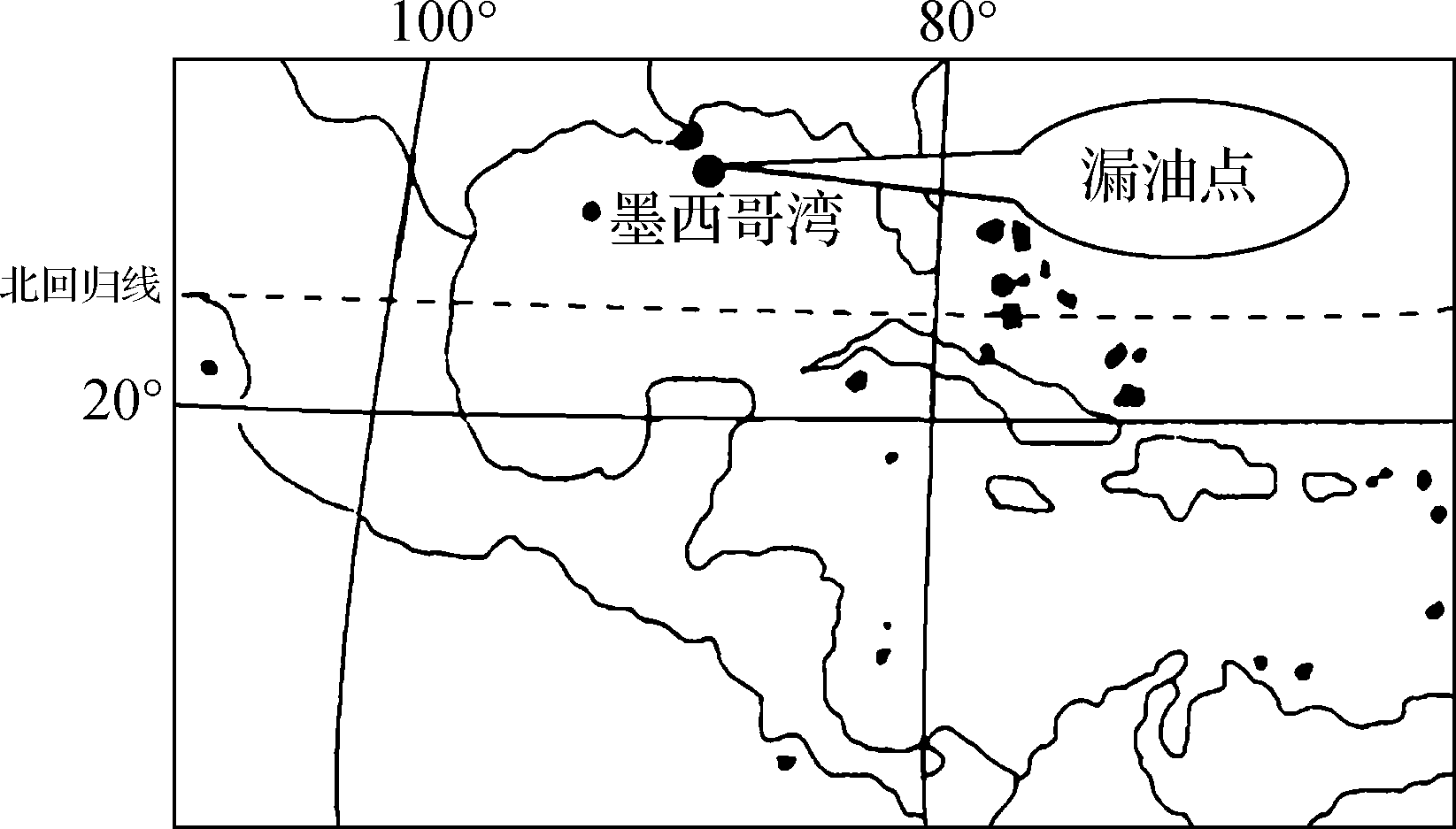 【解析】 第9题，阿拉斯加暖流和加利福尼亚寒流都位于北美洲西海岸，位于太平洋。可能使浮油“侵入”大西洋，漂向欧洲沿海的洋流是墨西哥湾暖流和北大西洋暖流。第10题，石油污染使墨西哥湾沿岸水质变坏，海洋生态系统遭到破坏，海洋旅游业遭受打击；风暴潮是由台风（飓风）引发，和海洋污染无关；降水量多少和海洋污染无关。
二、 综合题
11. （2024届·扬州合格考模考）阅读图文材料，回答下列问题。
材料一　南美洲亚马孙河流域地形平坦，河口形态呈喇叭状，涌潮强烈。南美洲东南部海域受洋流等因素影响，成为阿
根廷滑柔鱼的重要产卵区和索饵（获取饵料）区。
材料二　下面左图为南美洲大陆及周边
海域简图，右图为亚马孙河河口海水表层盐度分布图。
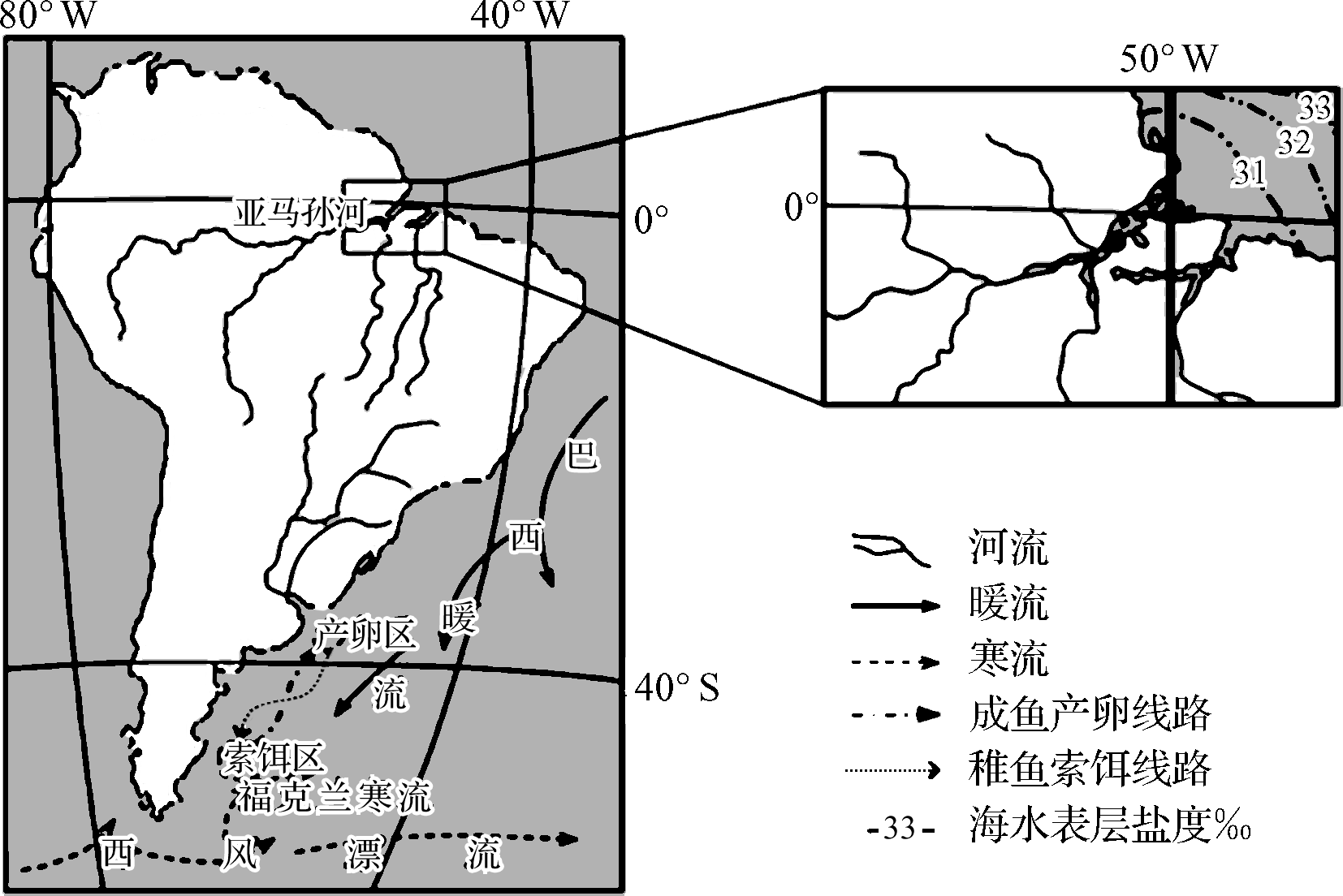 自河口向外海盐
（1） （K1）描述亚马孙河河口海水表层盐度的分布特点为                                       ⁠                    ，并分析其成因为                                                                                                          ⁠               ⁠。
度递增
亚马孙河径流量大，对河口附近的海水稀释作用
更大
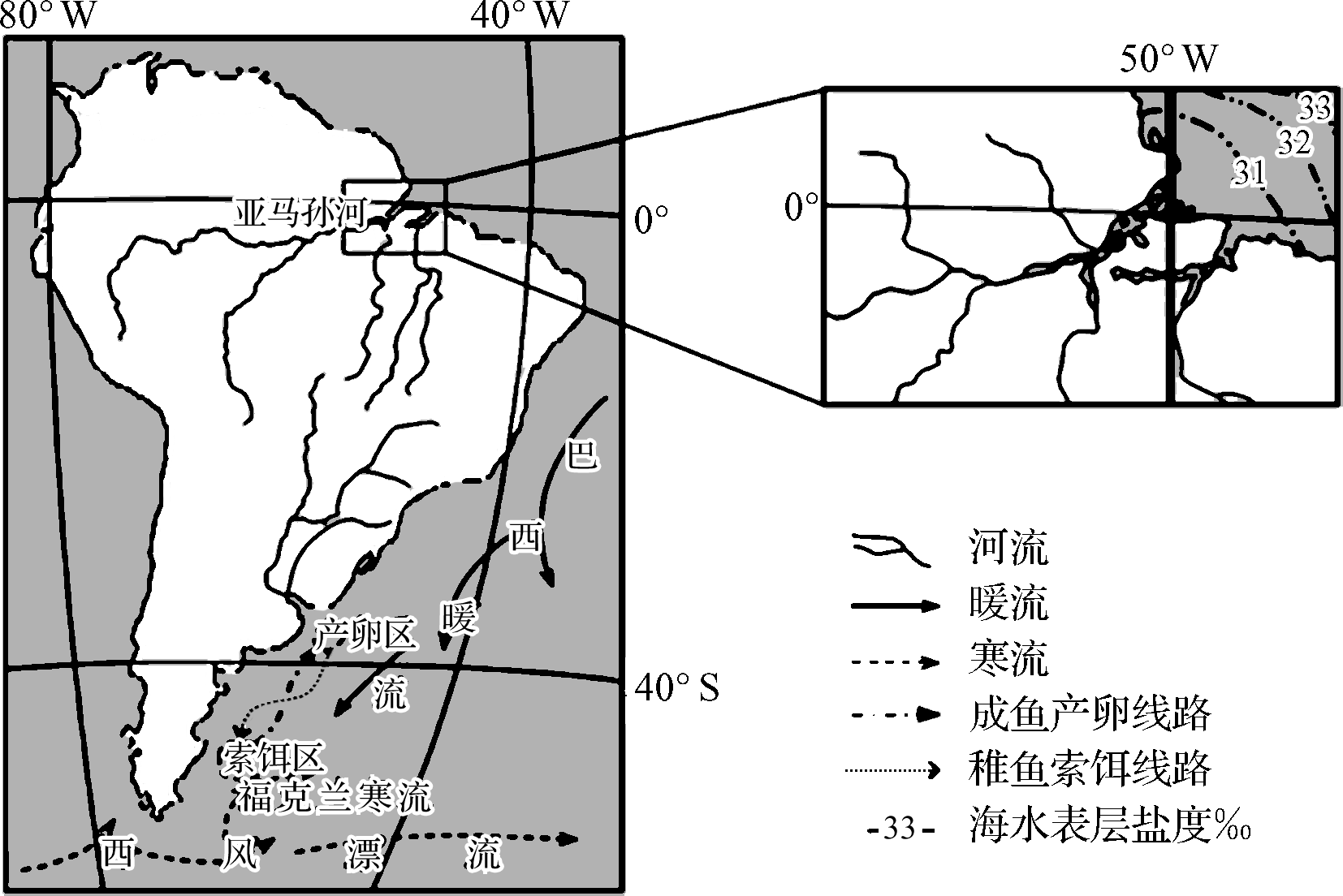 【解析】 第（1）题，亚马孙河河口海水表层盐度的分布特点根据图中数据进行归纳即可，形成原因从淡水对盐度影响的角度分析回答。
月球（或太阳）
太阳（或
（2） （K2、K3）亚马孙河河口由于受到                                            和                        ⁠                    的引潮力，形成壮观的涌潮。目前人类利用潮汐能的重要方式是          ⁠          ⁠。
月球）
发
电
【解析】 第（2）题，涌潮是在天体引潮力作用下形成，而引潮力与月球、太阳对地球的引力有关；目前潮汐的利用方式主要是发电。
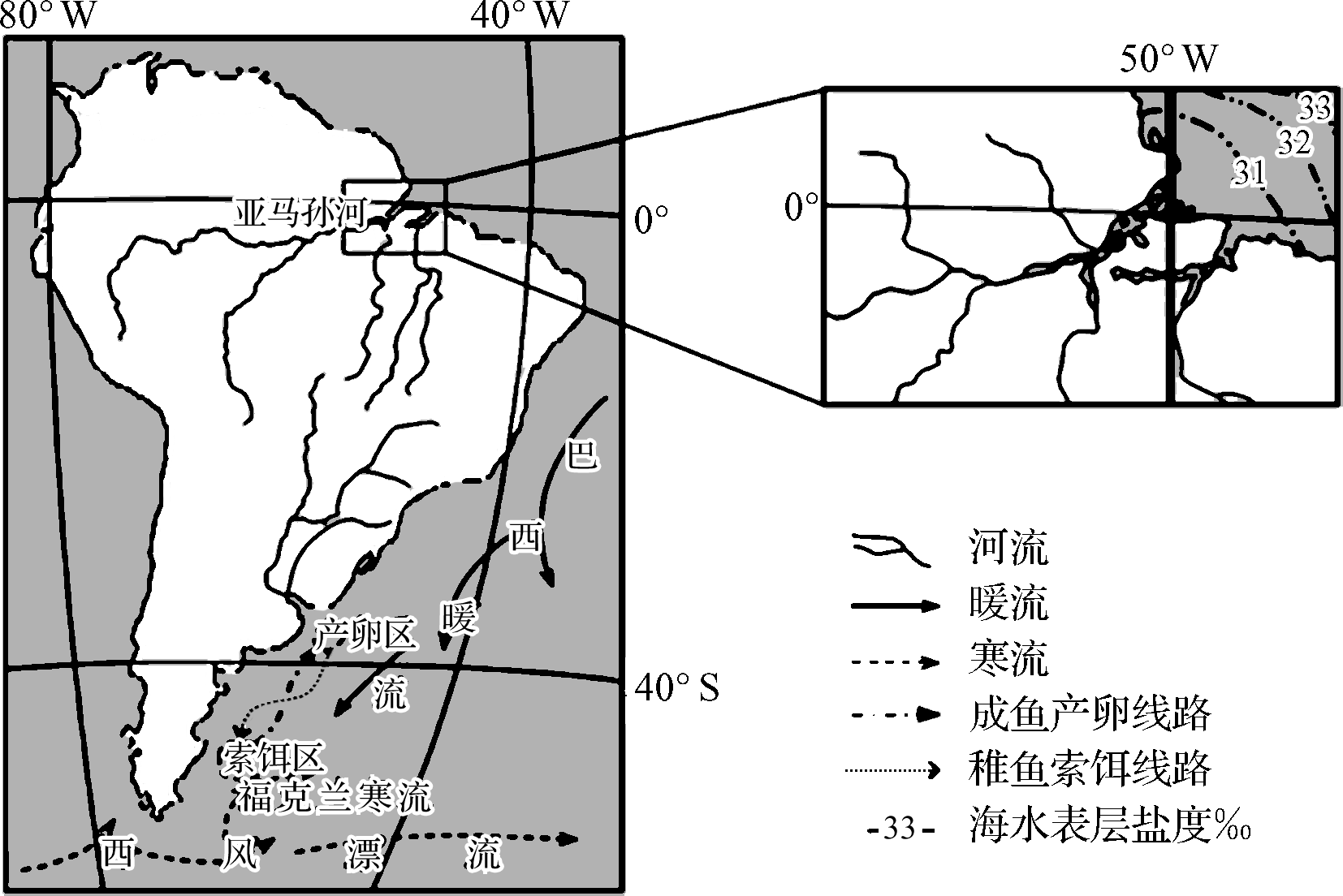 顺
（3） （K2）滑柔稚鱼游向索饵区是               （填“顺”或“逆”）巴西暖流游动。与福克兰寒流相比，巴西暖流海水密度更               ，这两支洋流交汇将海底营养物质带至表层，为鱼类提供丰富的                    ，形成滑柔鱼渔场。
小
饵料
【解析】 第（3）题，结合洋流及其对地理环境的影响分析回答即可。
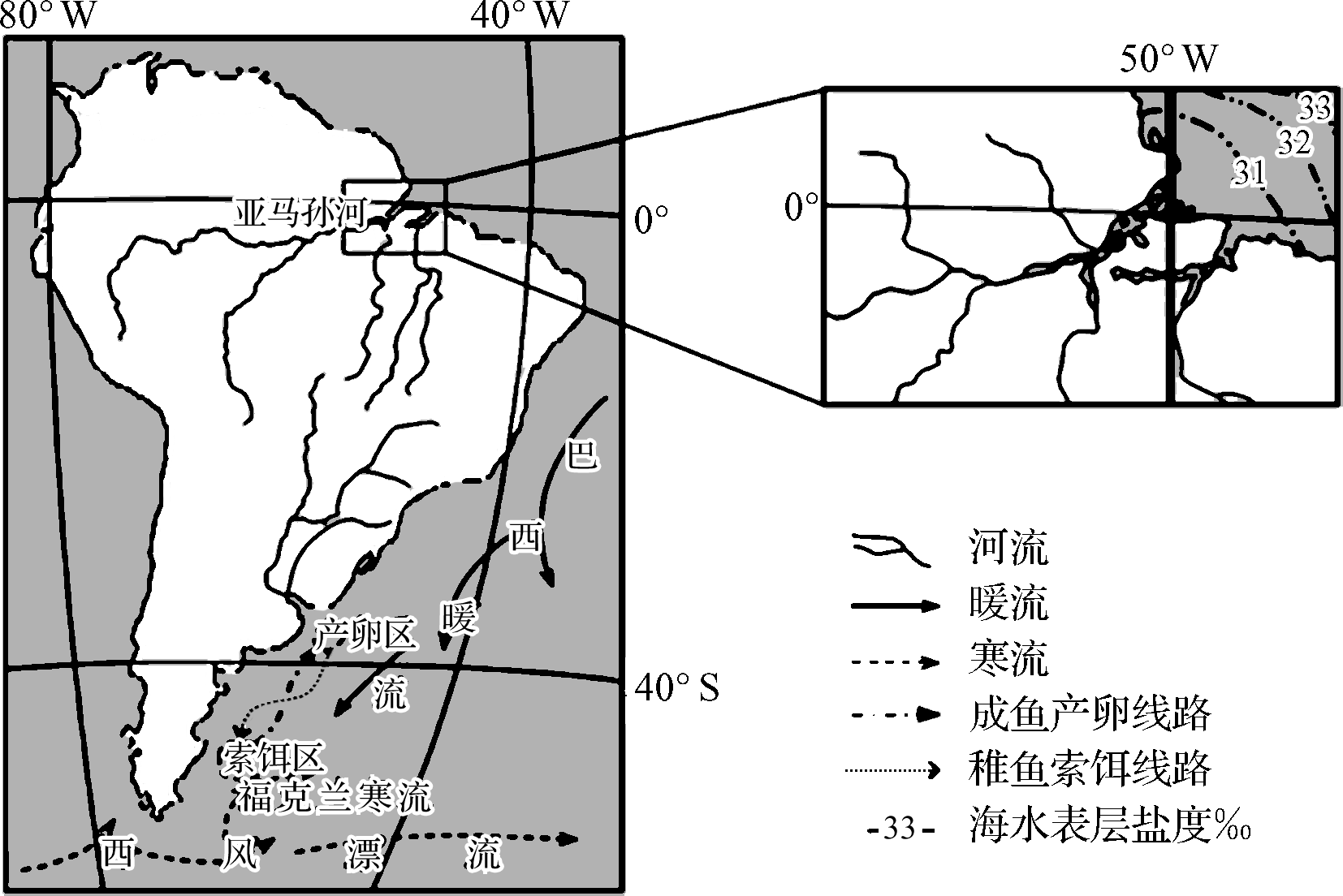